Bonjour!
mardi, le vingt-six mars
Travail de cloche
What are four examples of situations when the imparfait is used in French? You may write your response in English, but all that you write must constitute complete sentences.
[Speaker Notes: é]
Bonjour!
mardi, le vingt-six mars

un moment de culture francophone
l’imparfait et le passé composé, encore une fois
Pourquoi tombons-nous?
Nous tombons pour apprendre comment se lever.
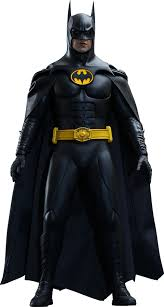 Sommes-nous prêts?

Nous sommes prêts !
En 1841, le Madagascar a vendu l’île de La Mayotte à la France. La Mayotte reste un Département d’Outre Mer aujourd’hui.
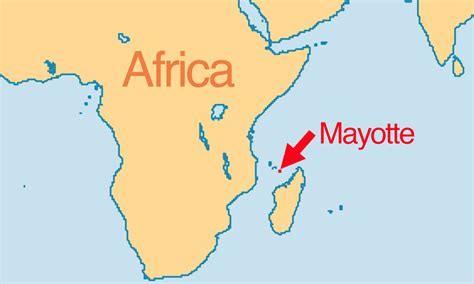 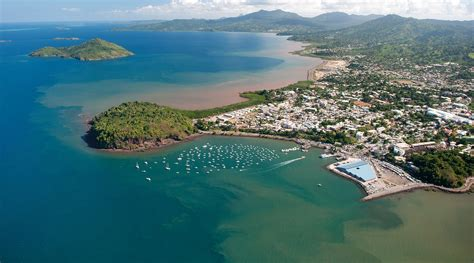 Imparfait
Passé composé
une histoire
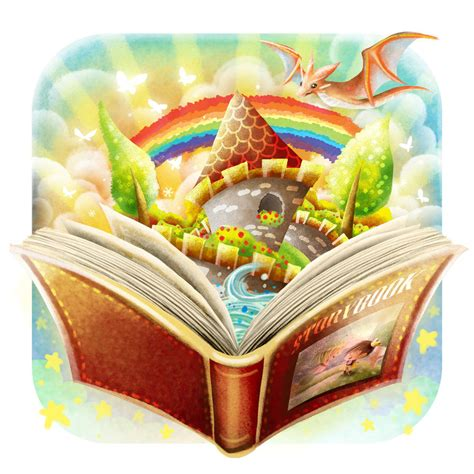 Devoirs
Billet de sortie
Translate into French: Yesterday Justin went to school on a hippopotamus at the same time that Marie was doing her homework.
[Speaker Notes: é]